ВЫХОД
Игра
«Малыш потерялся»
ВЫХОД
Дорогой друг!

Посмотри внимательно на детёныша и помоги ему найти маму или папу. 
Для этого нажми на то животное, которое искал малыш.

Желаю удачи!
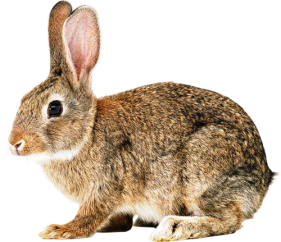 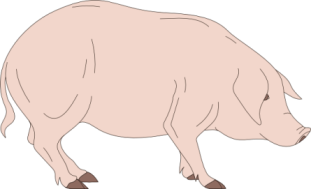 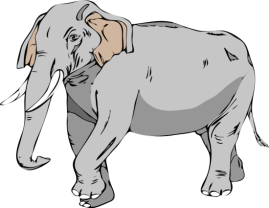 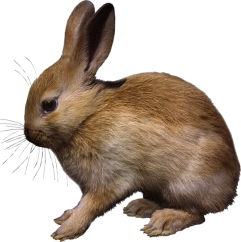 Зайчиха и зайчонок
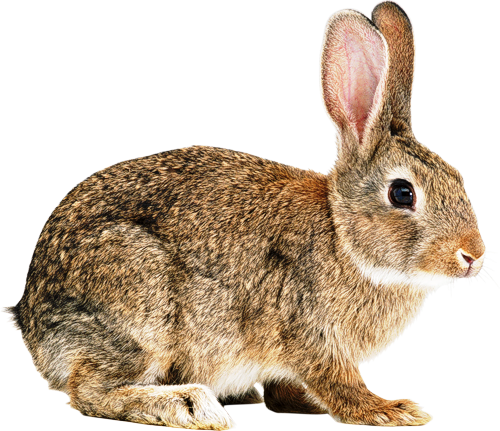 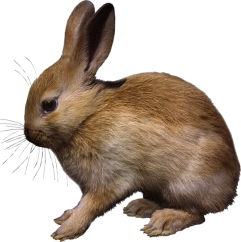 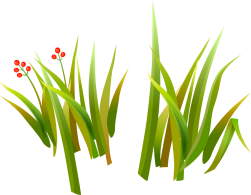 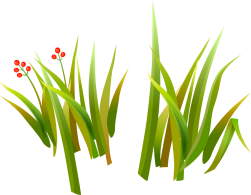 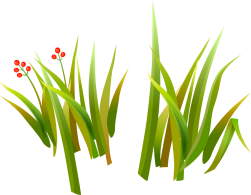 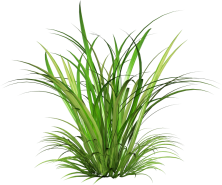 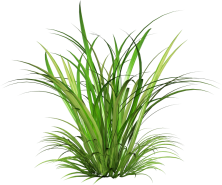 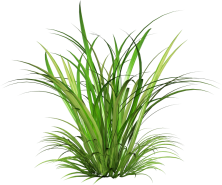 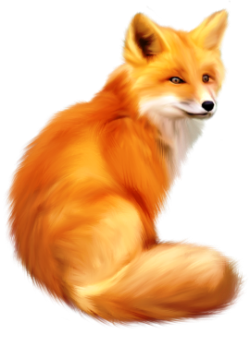 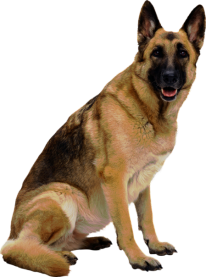 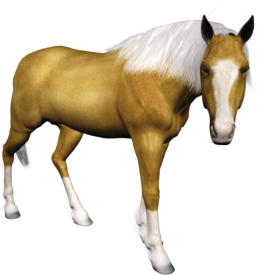 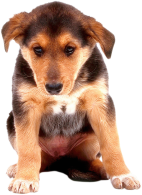 Собака и щенок
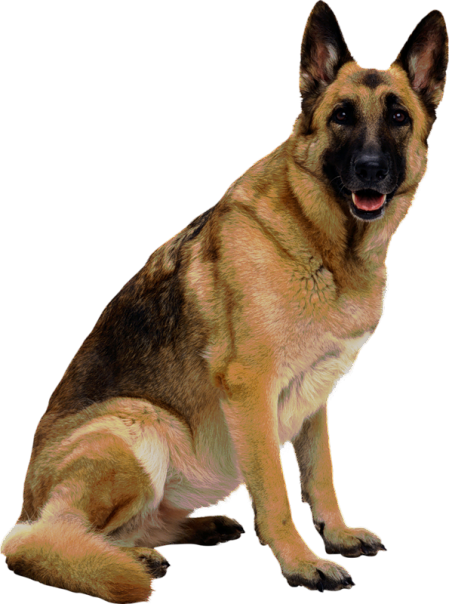 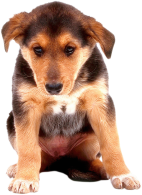 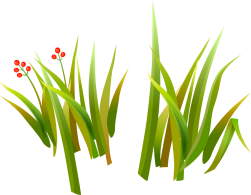 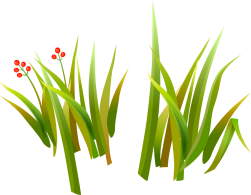 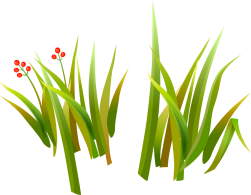 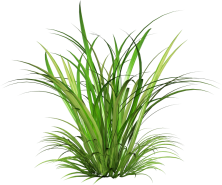 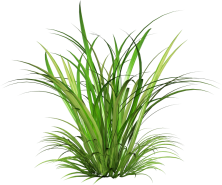 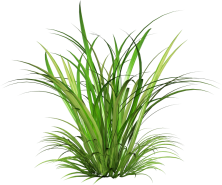 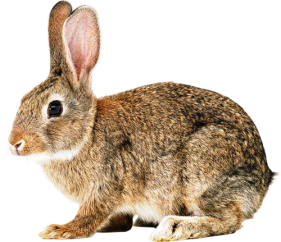 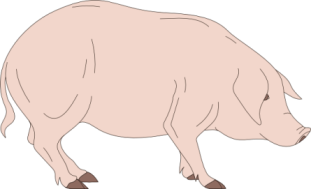 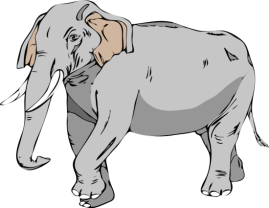 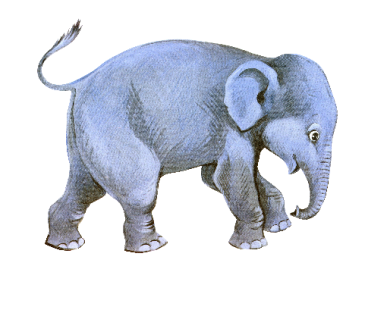 Слон и слонёнок
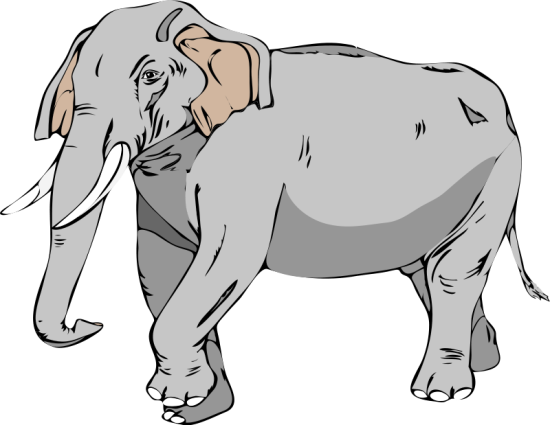 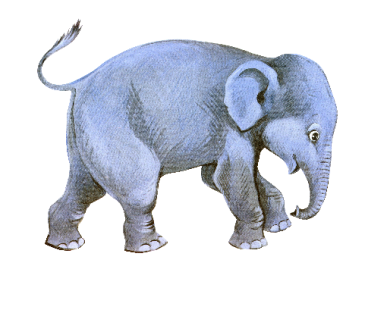 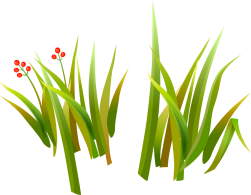 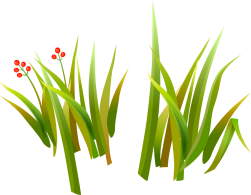 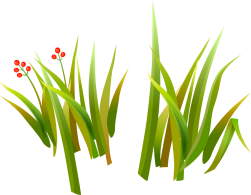 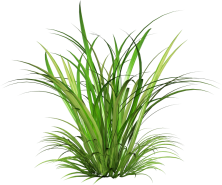 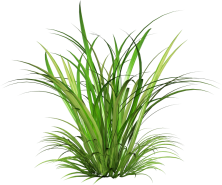 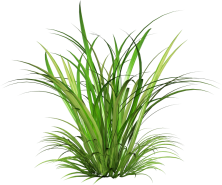 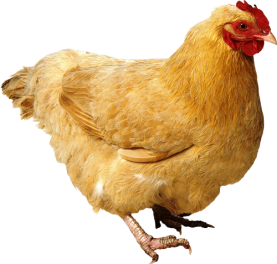 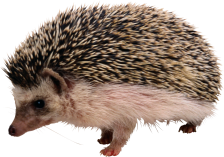 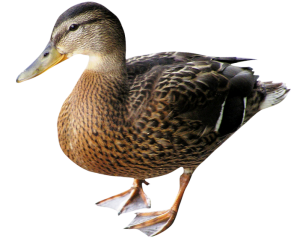 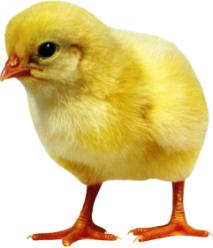 Курица и цыплёнок
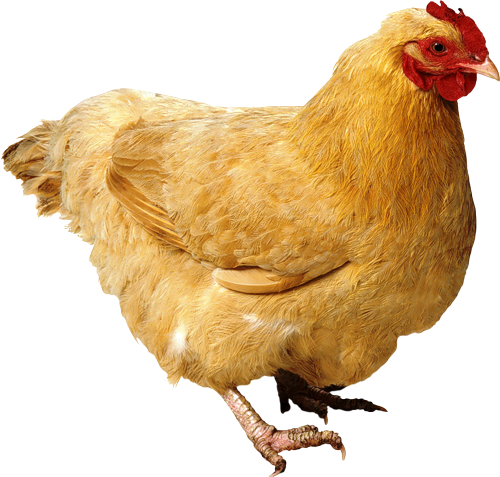 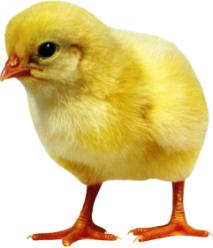 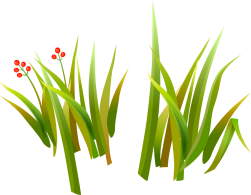 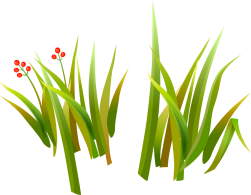 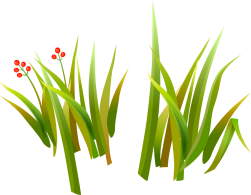 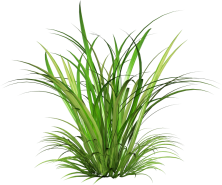 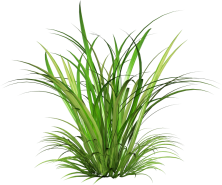 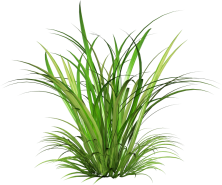 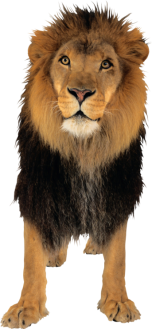 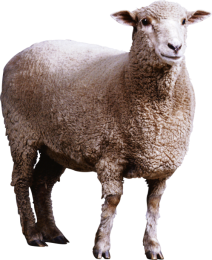 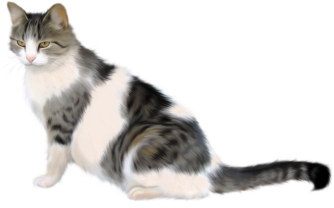 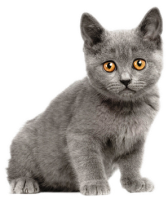 Кошка и котёнок
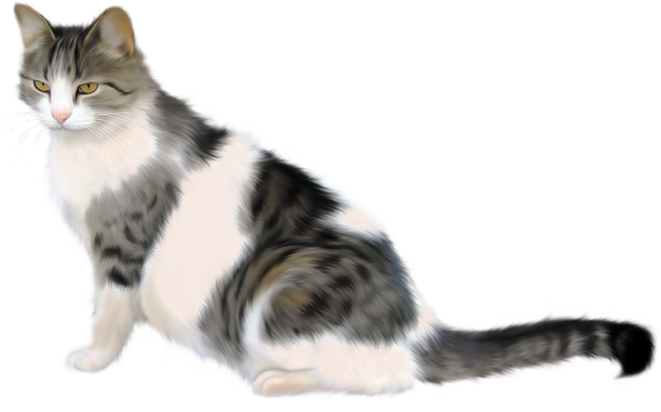 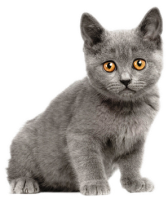 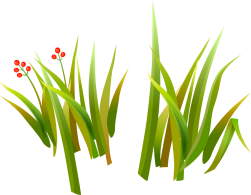 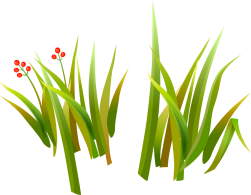 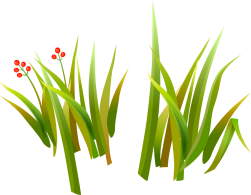 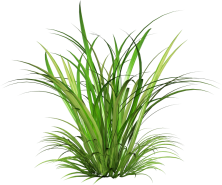 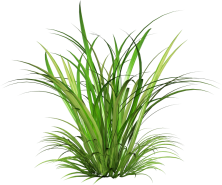 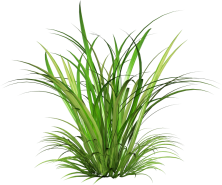 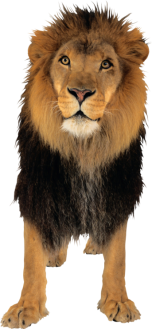 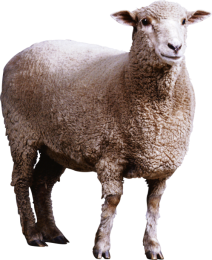 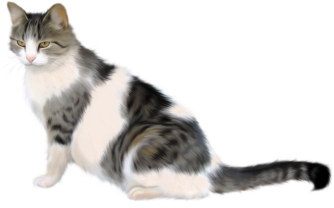 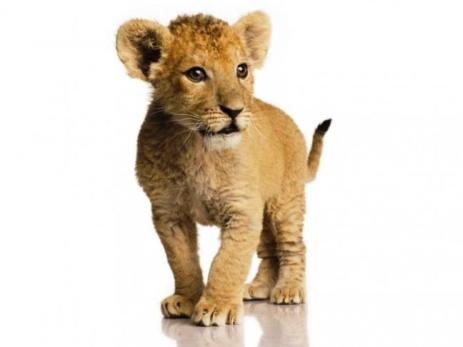 Лев и львёнок
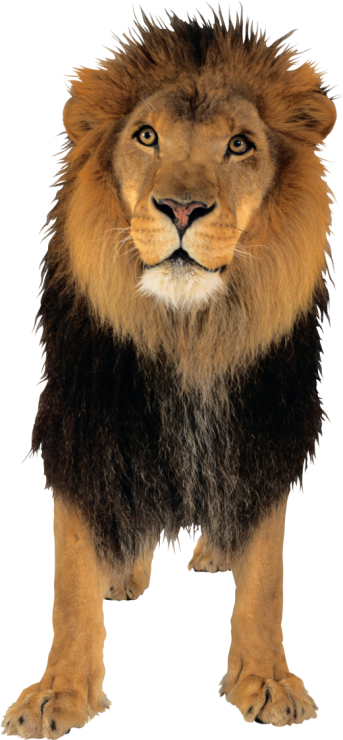 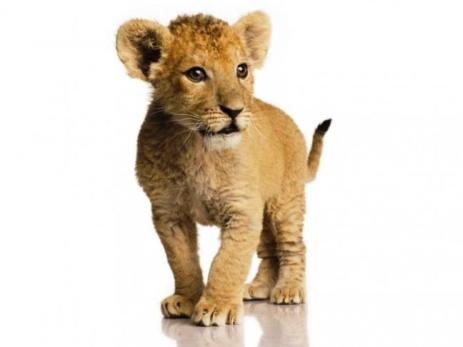 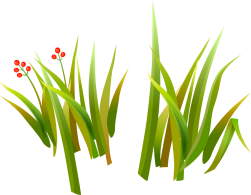 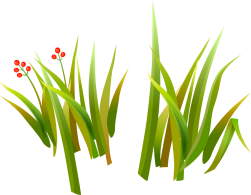 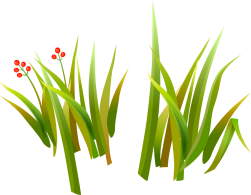 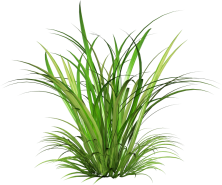 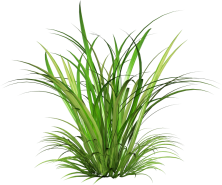 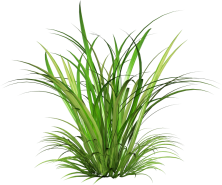 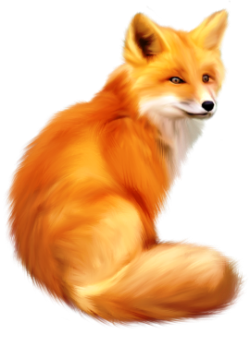 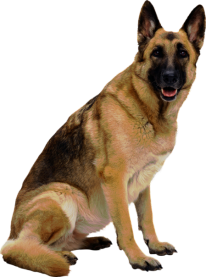 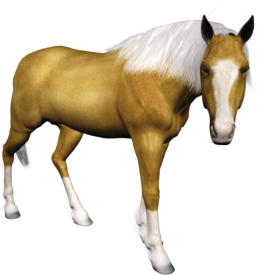 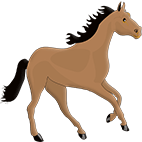 Лошадь и жеребёнок
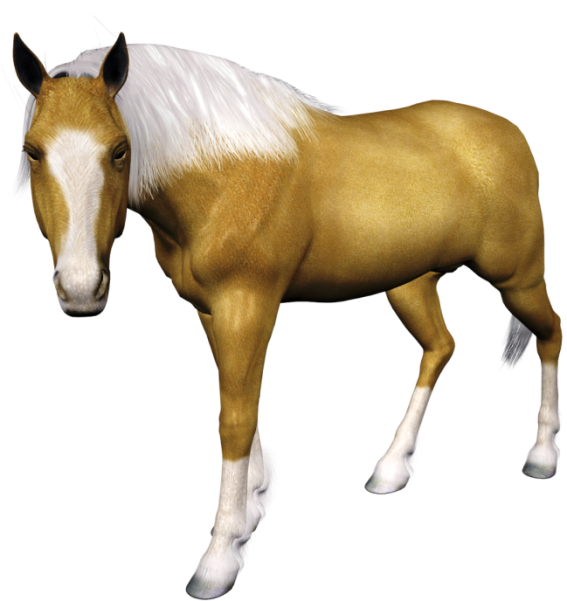 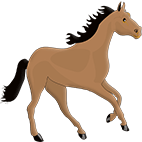 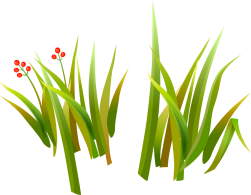 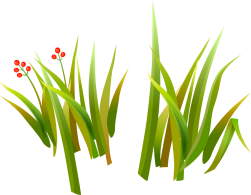 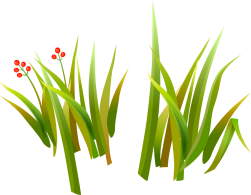 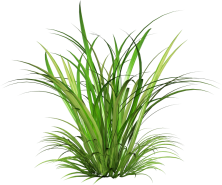 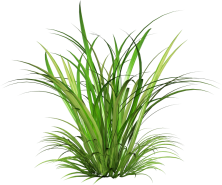 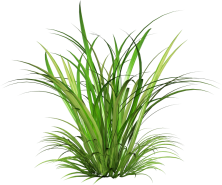 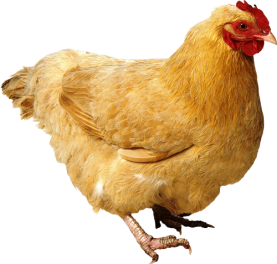 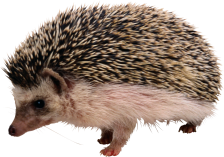 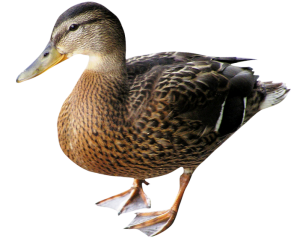 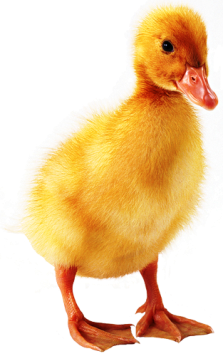 Утка и утёнок
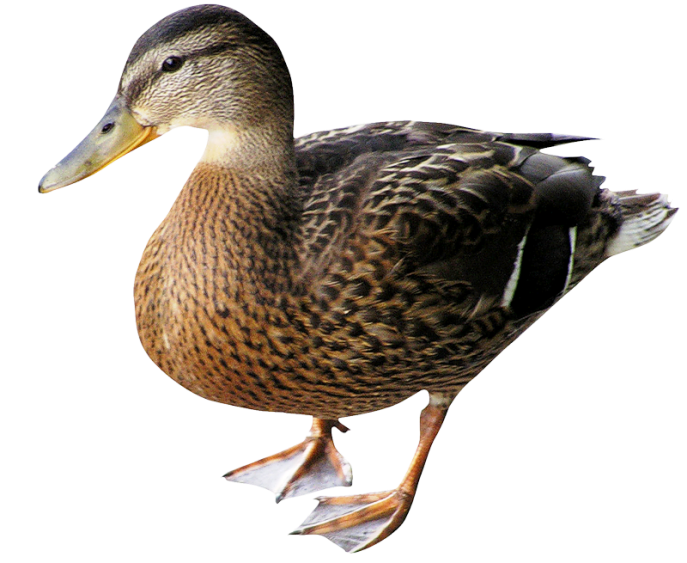 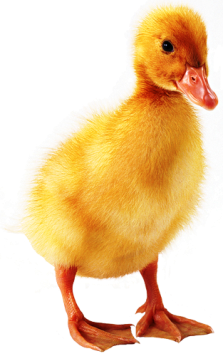 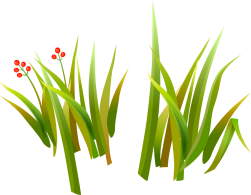 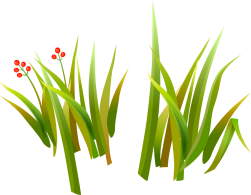 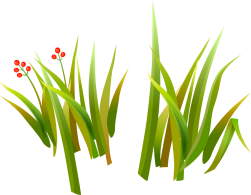 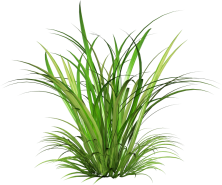 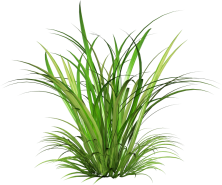 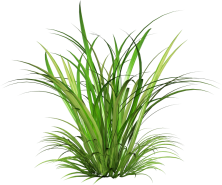 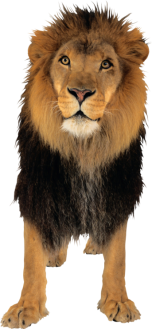 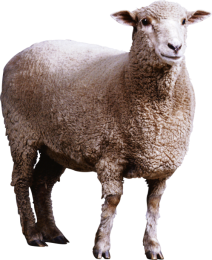 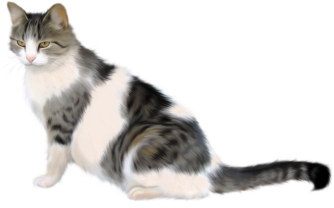 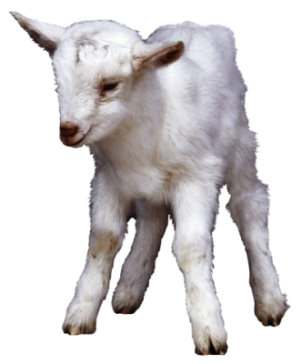 Овечка и ягнёнок
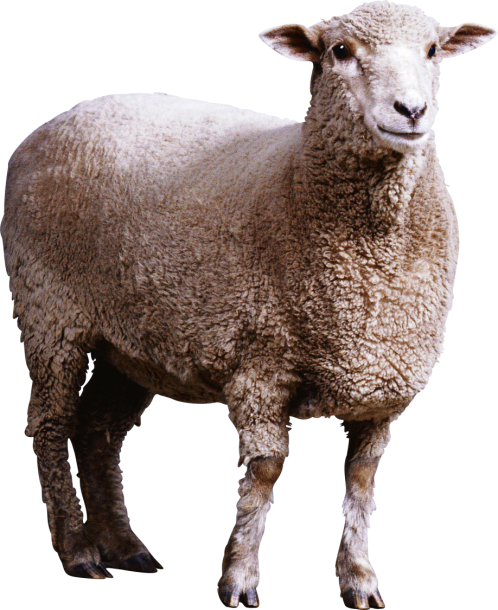 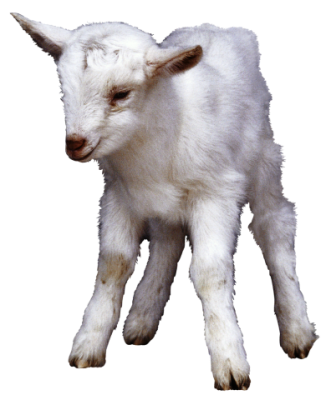 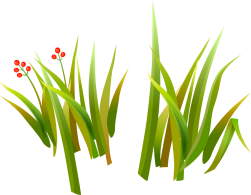 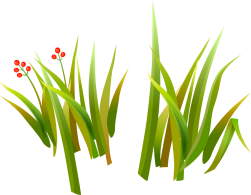 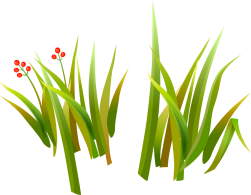 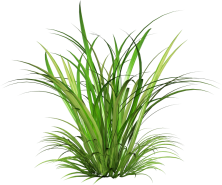 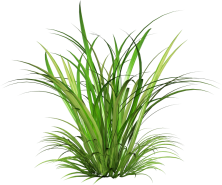 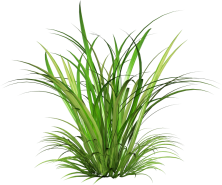 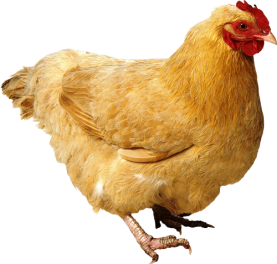 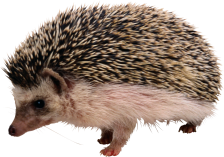 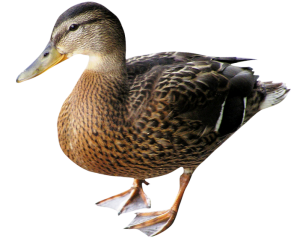 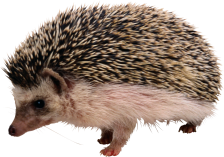 Ёж и ежонок
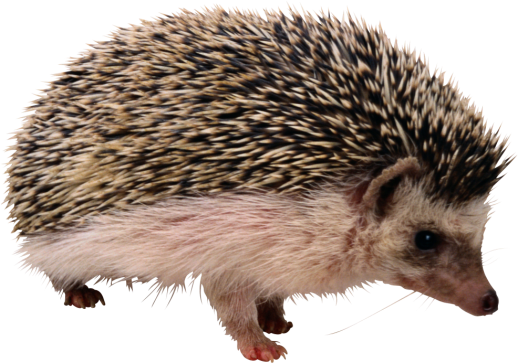 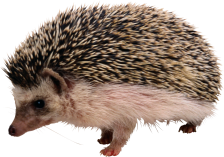 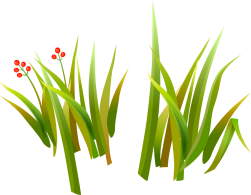 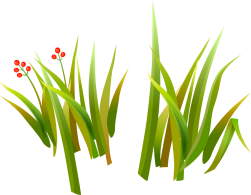 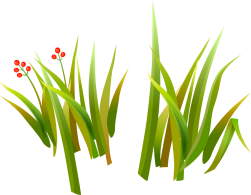 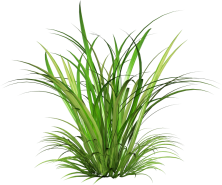 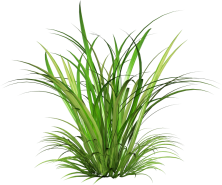 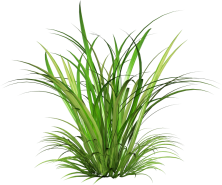 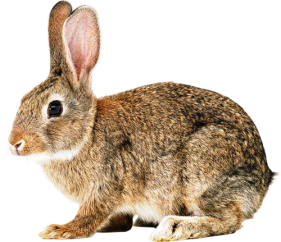 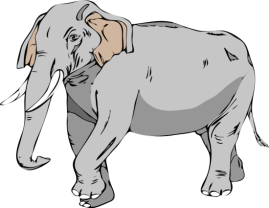 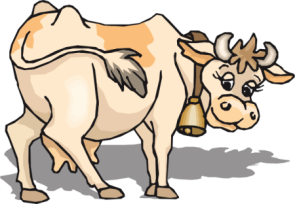 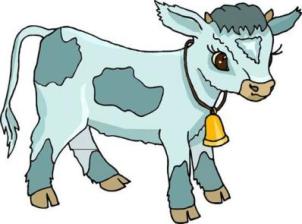 Корова и телёнок
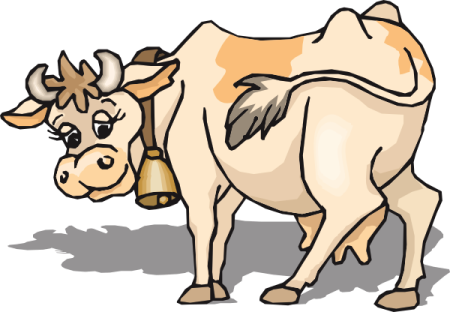 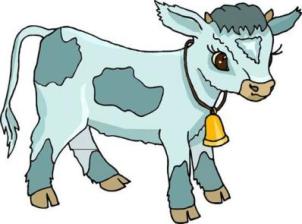 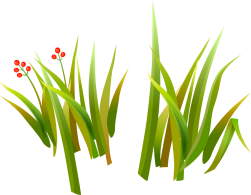 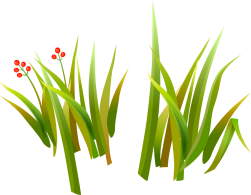 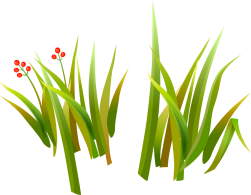 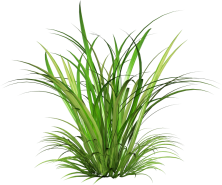 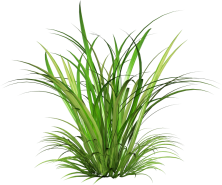 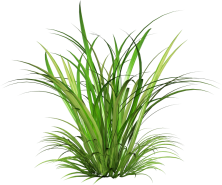 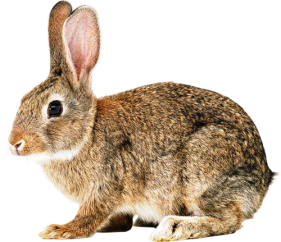 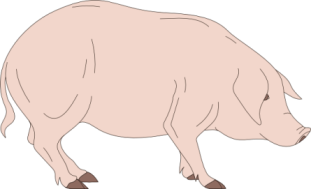 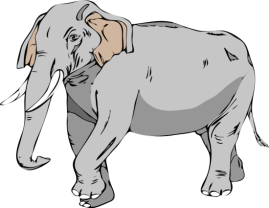 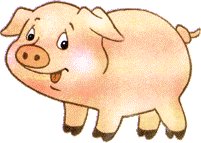 Свинья и поросёнок
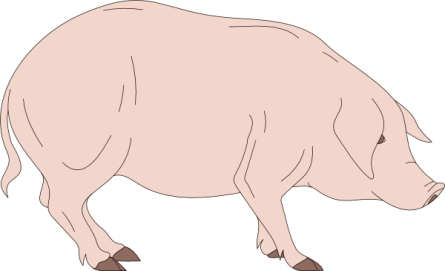 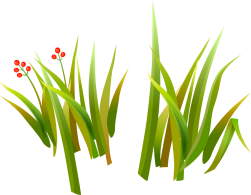 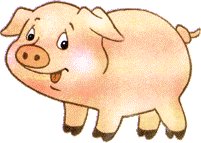 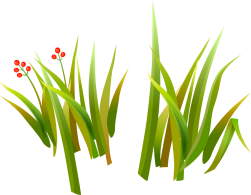 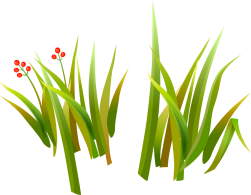 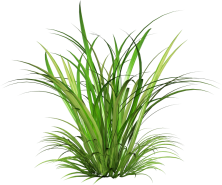 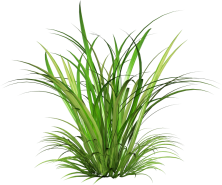 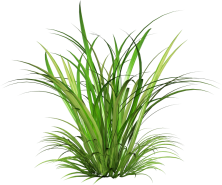 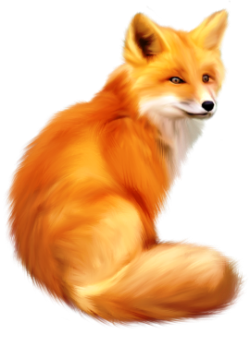 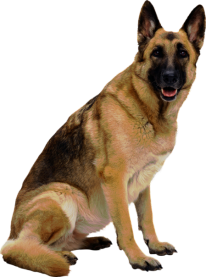 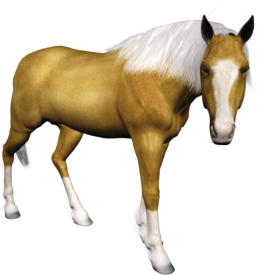 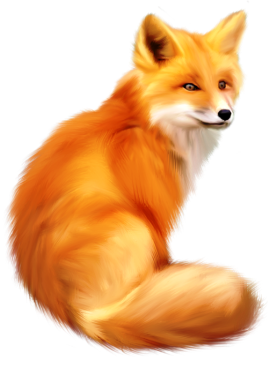 Лиса и лисёнок
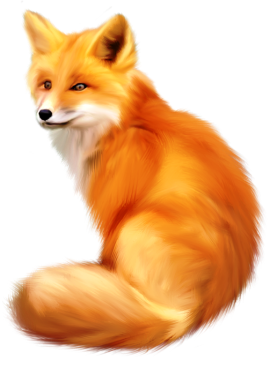 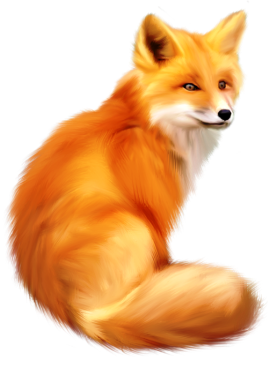 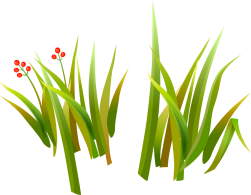 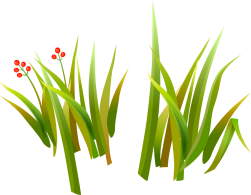 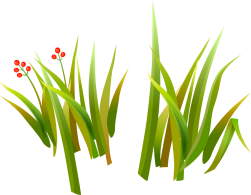 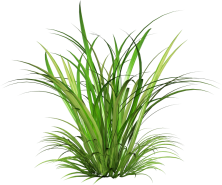 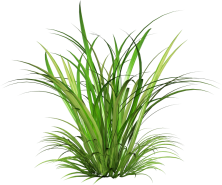 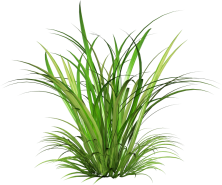 ВЫХОД
Молодец!
Повторить ещё раз